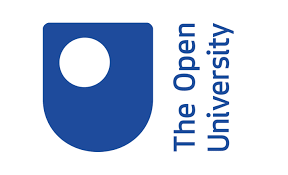 Creating a community of students through social activities
Sue Pawley and Cath BrownSchool of Mathematics & Statistics
What are the problems?
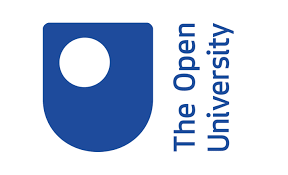 Improving retention in Level 1 module that students often find demanding

Address students’ feelings of lack of community in Maths & Stats
Mathematics and statistics students’ feelings about a lack of community were shown in NSS data (2020 figures show 53.2% positive response on the “Academic Community” measure, compared with 58.5% for STEM as a whole and demonstrated in student behaviours on social media, some students do seek a community.
[Speaker Notes: Cath]
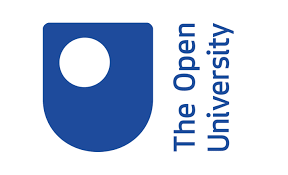 What’s retention got to do with community?
Resilience and a growth mindset important for success1

Community promotes these so could improve both retention & attainment2, 3 

Builds on work from Open Programme4, Design & Innovation5 and Life Sciences6
[Speaker Notes: Cath]
About MST124
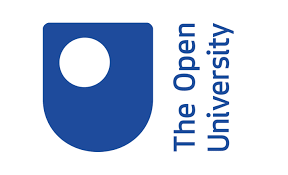 Students on this module are registered on the following degree pathways(red- non maths specific):
more than 40 students for 21J: Q31, Q64, R38, Q62, R51, Q77, Q36, Q46, Standalone, R28, QD, Q67, Q15, R60
Less than 40 students for 21J: T14, T13, T42, W77, T12, W43, M06, T11, W42, T09, W36, W82, R53, W34, W37, R30, R62, W13

For 38%(21J) of the cohort are new students, for most qualifications listed in red above it will be the first mathematics module.
[Speaker Notes: Sue]
What are we doing?
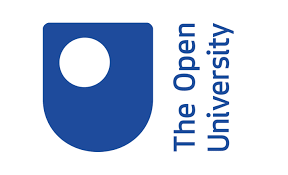 Aiming to create a sense of community amongst MST124 students

Run an initial programme of events – quizzes, talks…

Develop/ enhance this by sourcing ideas from student focus groups
[Speaker Notes: Sue]
Planned evaluation
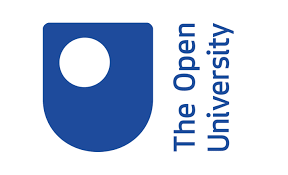 Questionnaires

Attendance & in-event retention

Profile of attendees
[Speaker Notes: cath]
How’s it going so far?
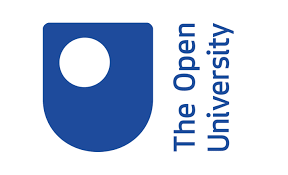 Two events for J and one for B so far; next is joint (this Sunday). Aim for 4 a presentation.
Around half the numbers attend who sign up; 20-50 students
Trying different days of the week and times of day
Different formats – Adobe Connect vs Zoom
[Speaker Notes: cath]
Initial survey findings
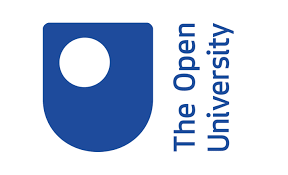 How important do you feel it is to be part of the following communities?
How much do you feel part of the following communities?
[Speaker Notes: Sue]
Free text responses
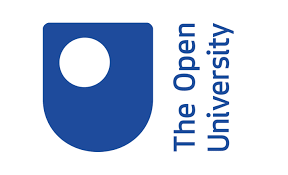 Give details of anything that has helped you feel part of a community on MST124:
Tutorials/tutor, quizzes, forums and social media
Is there anything that could be done to help you feel more part of a community on MST124?
I really struggle with anxiety and becoming overwhelmed. At the beginning of studying MST1240 enjoying the number of discord WhatsApp and Facebook groups for students studying at the same time as I was. I have to leave it group as the volume of communication was enormous. I found that students were often weeks ahead of where It difficult to cut through the noise
possibly enable people to use forums on OU servers specificly for off topic chats
Very difficult as it is remote, also it's not what I'm looking for from my studies
[Speaker Notes: Sue]
Next Steps
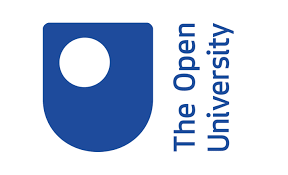 Focus groups

Plans for next year - extension to other modules/qualifications

Any suggestions?
[Speaker Notes: Sue]
References
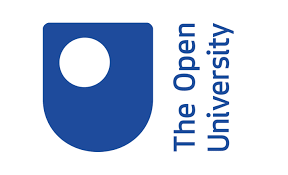 Johnston-Wilder, S. and Lee, C.  (2010), Mathematical Resilience, MathematicsTeaching 218.
Cançado, L., Reisel, J. and Walker, C (2018), Impact of first-year mathematics study groups on the retention and graduation of engineering students, International journal of mathematical education in science and technology 49. 
Foster, E., Lawther, S., Keenan, C., Bates, N., Colley, B. & Lefever R. (2012) The HERE Project Toolkit: Higher Education: Retention & Engagement. London: Paul Hamlyn Foundation 
Cooke, H (2020) What’s next? The series finale, Blog: Celebrating “Open” curriculum at the Open University. Available online:-http://www.open.ac.uk/blogs/openquals/?p=599#more-599
Lotz, N. and Holden, G (2020). Developing a sense of community through cross level engagement between staff and students in creative industries subjects (Scholarship Exchange) 
New, K. and Moorman, F (2020) Online journal clubs in distance higher education: an opportunity to develop skills and community?. (Scholarship Exchange)
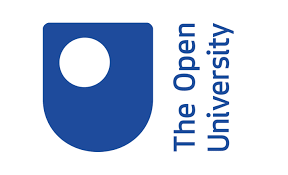 Questions?